Milieux diélectriques
I – Polarisation induite
1 – Susceptibilité électrique (statique)
Un isolant plongé dans un champ électrique se polarise. Dans le cas de milieux linéaires, on a :
susceptibilité électrique :
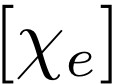 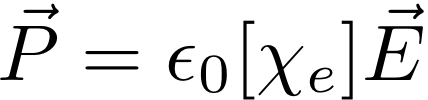 permitivité
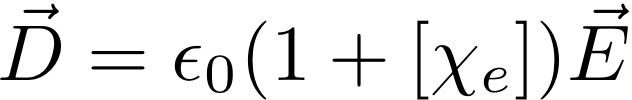 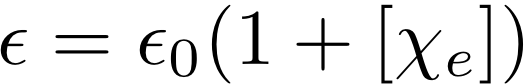 Dans un cristal, D et E ne sont pas colinéaires (biréfringence)
Milieu linéaire isotrope
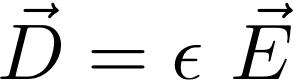 Permitivité relative :
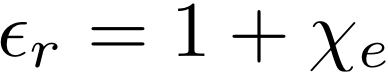 Milieux denses
Gaz (1 bar)
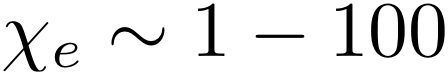 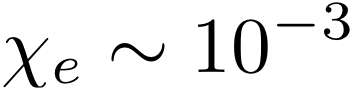 [Speaker Notes: Liquide/solide, gaz/solide, liquide/gaz]
Milieux diélectriques
2 – Relations de passage entre deux milieux diélectriques
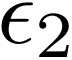 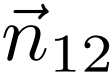 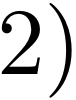 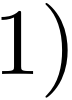 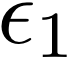 Relations de passage :
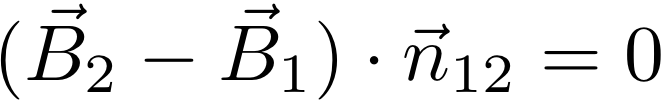 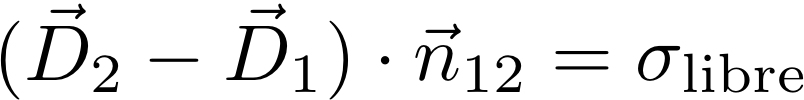 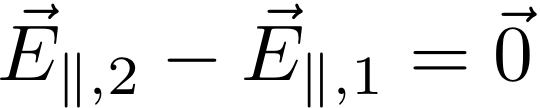 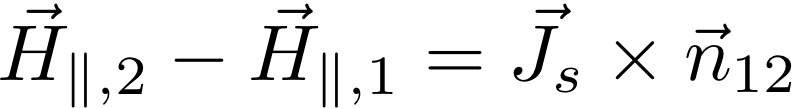 Appliqué au cas de diélectriques LHI :
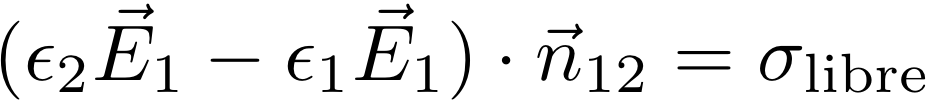 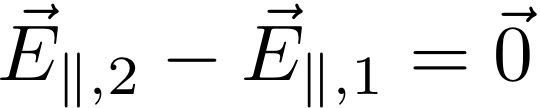 [Speaker Notes: Liquide/solide, gaz/solide, liquide/gaz]
Milieux diélectriques
3 – Résoudre un problème d’électrostatique
Que valent les champs dans tout l’espace en présence d’un diélectrique ?
Pb à champ imposé (loin), potentiel imposé, charges imposées …

Méthode rigoureuse :
i) Trouver la forme de la solution
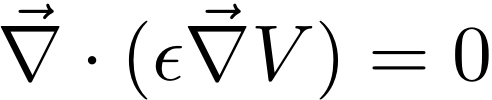 ii) Raccorder loin de l’objet (si besoin)
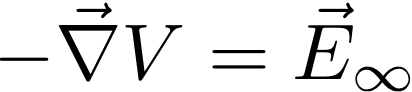 iii) Utiliser les relations de passage pour raccorder aux interfaces
Méthode perturbative (champ imposé):
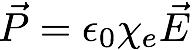 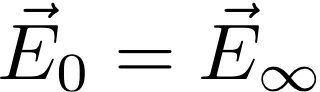 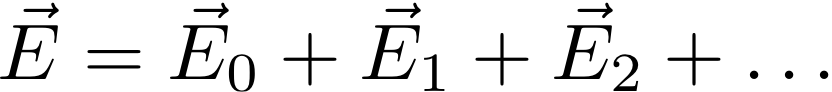 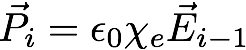 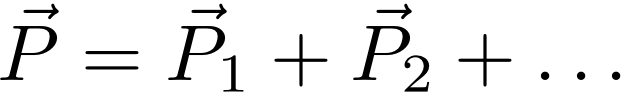 Il faut calculer
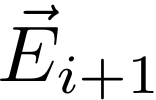 connaissant
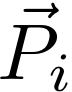 P1 est uniforme, mais pas les ordres supérieurs (sauf sphère et plaque plane)
[Speaker Notes: Liquide/solide, gaz/solide, liquide/gaz]
Milieux diélectriques
3.A – application au condensateur, potentiel imposé
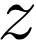 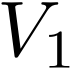 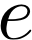 1) Calculer le champ dans le condensateur
2) Calculer la capacité du condensateur
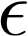 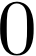 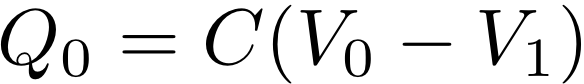 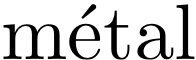 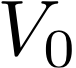 1 - Dans le condensateur :
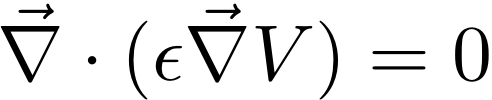 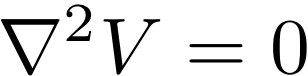 Avec les conditions aux limites :
indépendant du matériau …
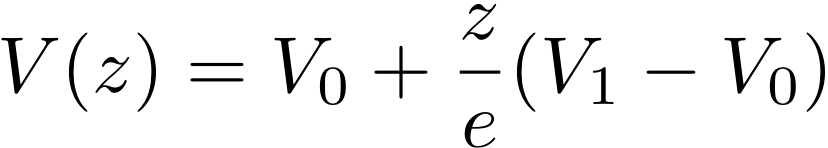 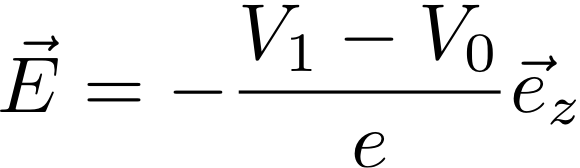 2 – Analogue du Théorème de Coulomb (armature du bas)
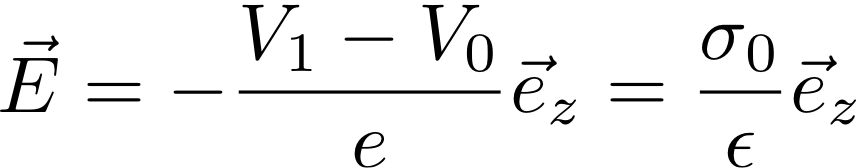 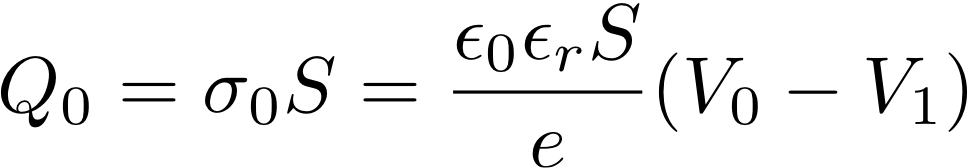 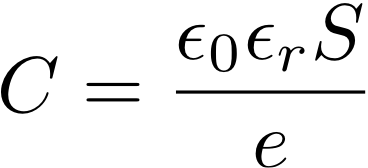 Capacité du condensateur
[Speaker Notes: Liquide/solide, gaz/solide, liquide/gaz]
Milieux diélectriques
3.B – application au condensateur, charges imposées
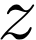 1) Calculer le champ dans le condensateur
sans diélectrique.
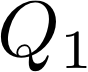 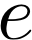 2) Calculer le champ avec le diélectrique.
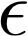 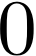 3) Retrouver la capacité du condensateur
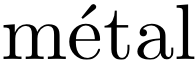 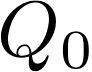 1) Sans diélectrique.
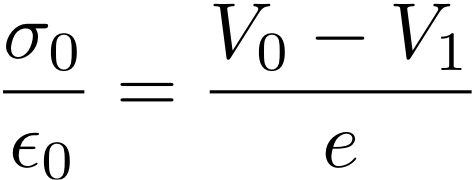 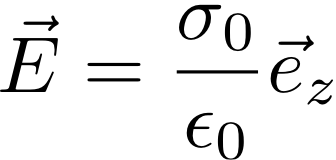 2) En présence du diélectrique
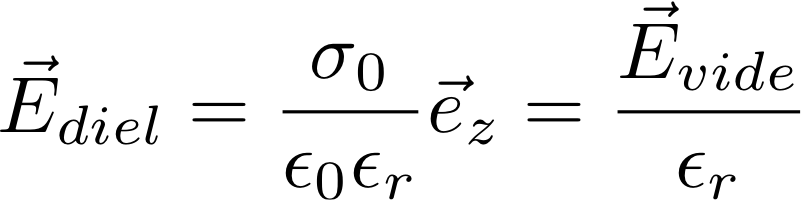 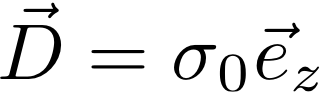 3) Capacité du condensateur
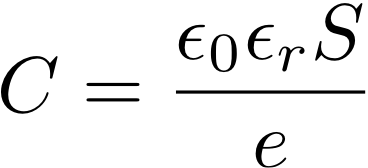 [Speaker Notes: Liquide/solide, gaz/solide, liquide/gaz]
Milieux diélectriques
3.C – Polarisation induite d’une sphère
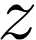 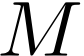 Champ extérieur appliqué loin de la sphère
Calcul perturbatif pour une réponse faible
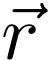 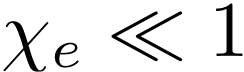 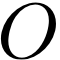 On pose :
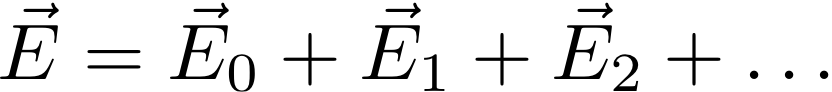 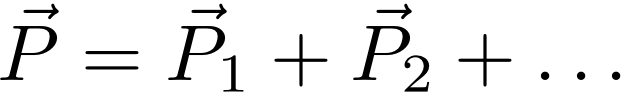 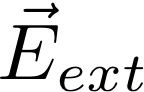 1) Montrer que
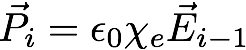 2) Obtenir P sous forme d’une série. Montrer que l’on a dans une certaine gamme
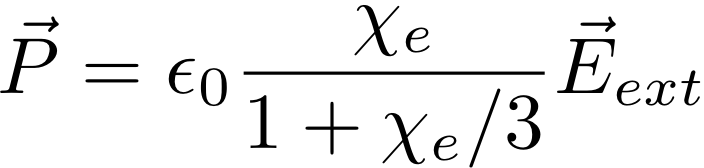 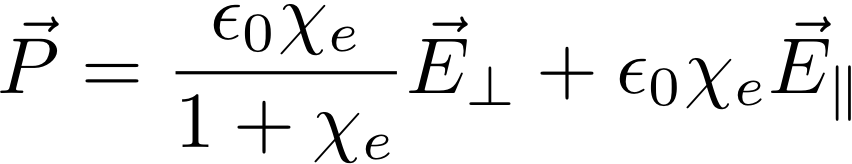 Remarque : dans le cas d’une plaque épaisse.
Seul le champ perpendiculaire à la plaque dépolarise.
[Speaker Notes: Liquide/solide, gaz/solide, liquide/gaz]
Milieux diélectriques
3.C – Polarisation induite d’une sphère
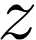 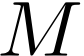 Champ extérieur appliqué loin de la sphère
Calcul perturbatif pour une réponse faible
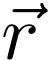 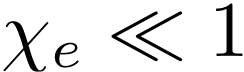 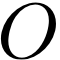 On pose :
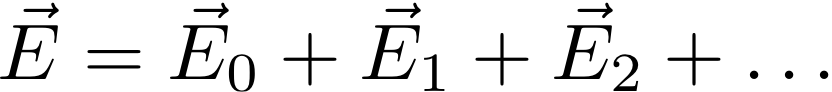 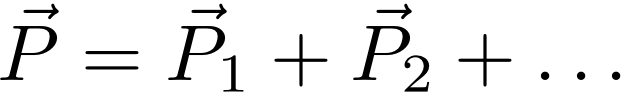 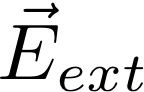 1) Montrer que
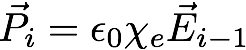 On a
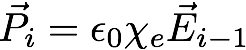 avec
donc
(uniforme dans la sphère)
2)
Le champ sera uniforme dans la sphère à tous les ordres
[Speaker Notes: Liquide/solide, gaz/solide, liquide/gaz]
Milieux diélectriques
3.C – Force subie dans un champ extérieur
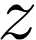 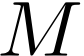 On suppose que le champ extérieur varie
sur une échelle L >>R
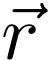 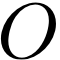 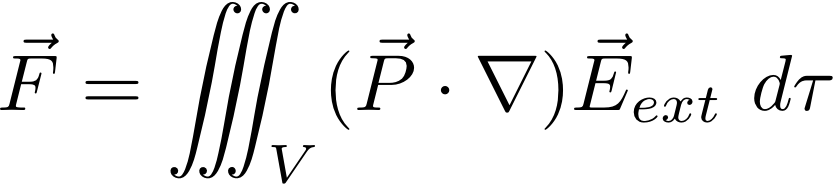 La force subie est :
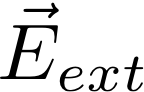 Cas d’une petite sphère :
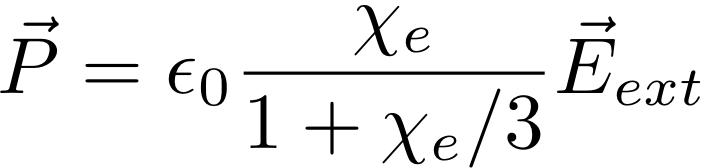 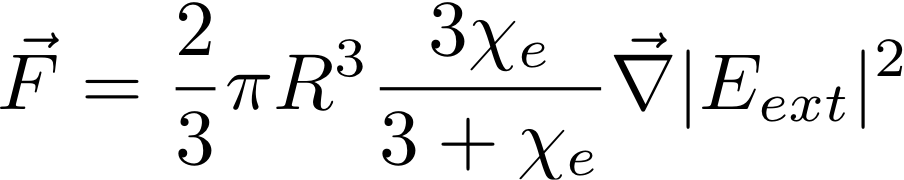 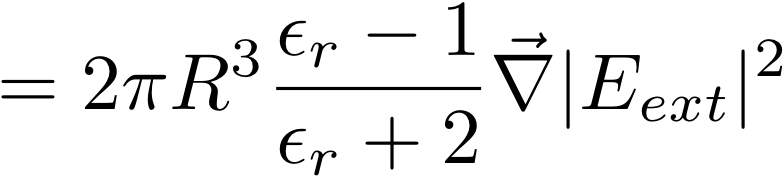 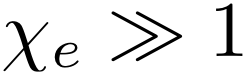 Attiré vers les zones de champ intense, P et F saturent si
Pour une sphère le moment en O est nul (P x E=0)
Remarque : dans le cas d’une plaque épaisse, on trouve un moment non nul car P x E est non nul.
[Speaker Notes: Liquide/solide, gaz/solide, liquide/gaz]
Milieux diélectriques
II – Régimes variables
1 – Susceptibilité complexe (milieu linéaire et isotrope)
La permitivité dépend de la fréquence
On introduit les TF des champs E et P
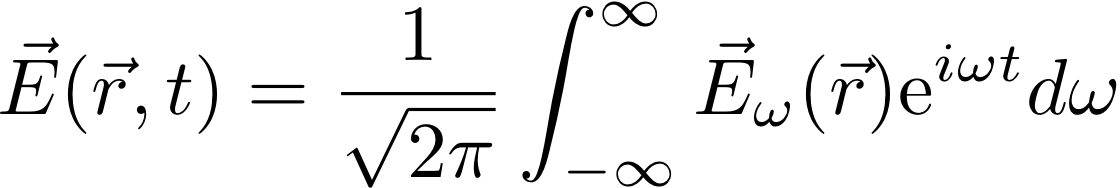 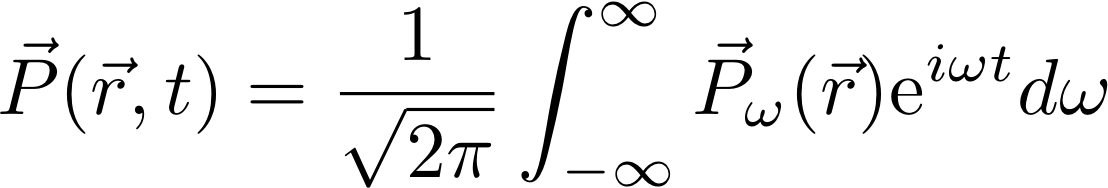 Attention :
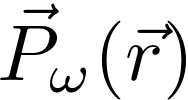 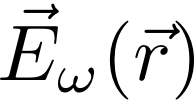 La relation reste simple entre composantes de Fourier (réponse linéaire)
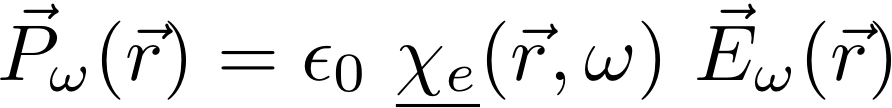 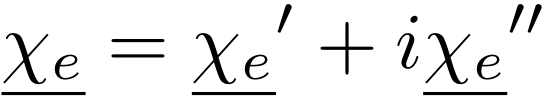 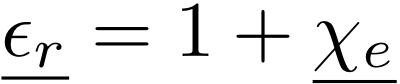 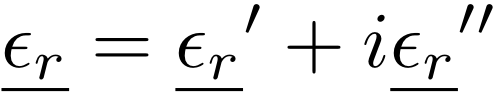 La relation reste locale (en espace) entre les champs
[Speaker Notes: Liquide/solide, gaz/solide, liquide/gaz]
Milieux diélectriques
2 – Réponse à un champ polychromatique
Dans le cadre de la réponse linéaire, la relation est une convolution
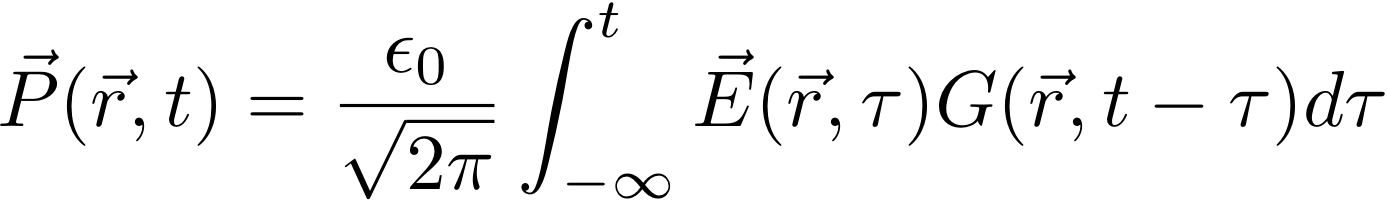 La valeur de P dépend des valeurs de E aux instants antérieurs
G est la fonction réponse, liée à la susceptibilité complexe
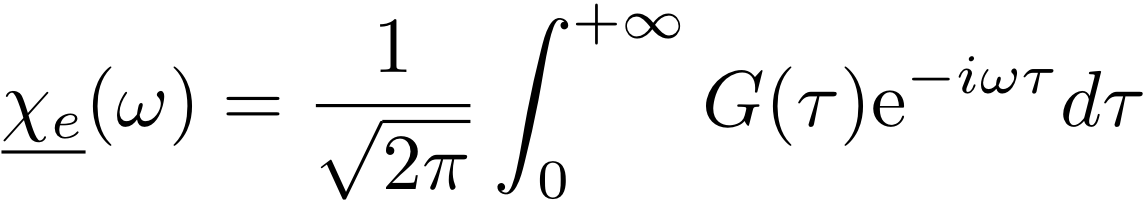 Il existe un lien entre les parties réelle et imaginaire (Kramers-Kronig)
-
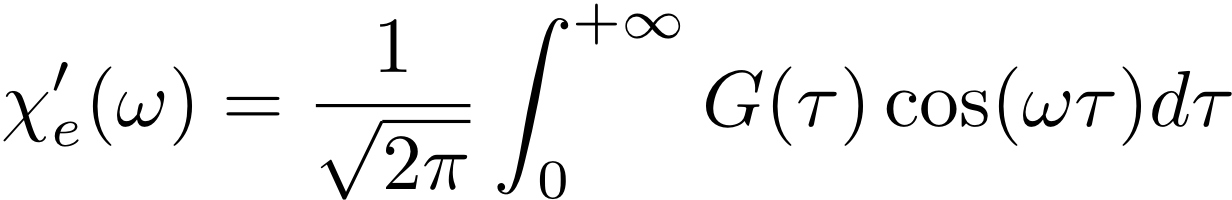 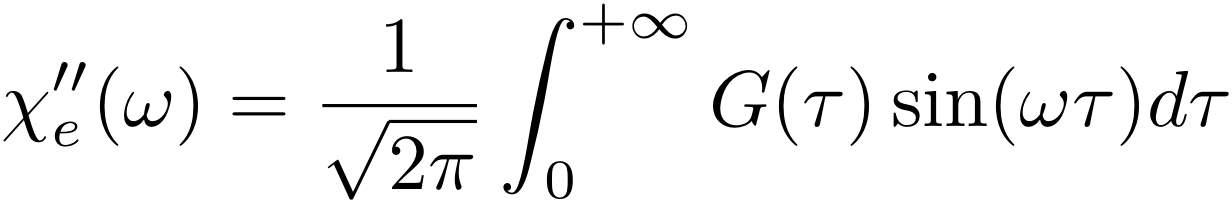 [Speaker Notes: Liquide/solide, gaz/solide, liquide/gaz]
Milieux diélectriques
Vérification sur le particulier d’un système d’ordre 1 :
Mécanisme valable pour la polarisation d’orientation
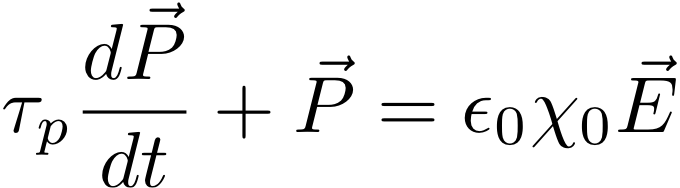 Résolution dans l’espace de Fourier :
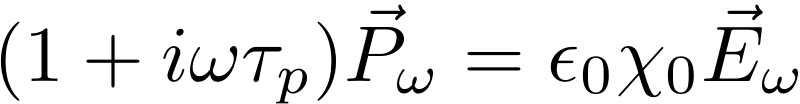 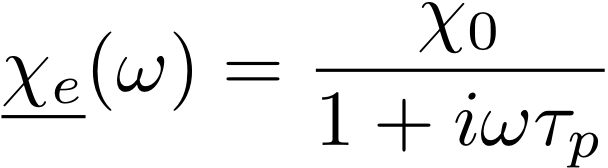 Résolution directe dans l’espace physique :
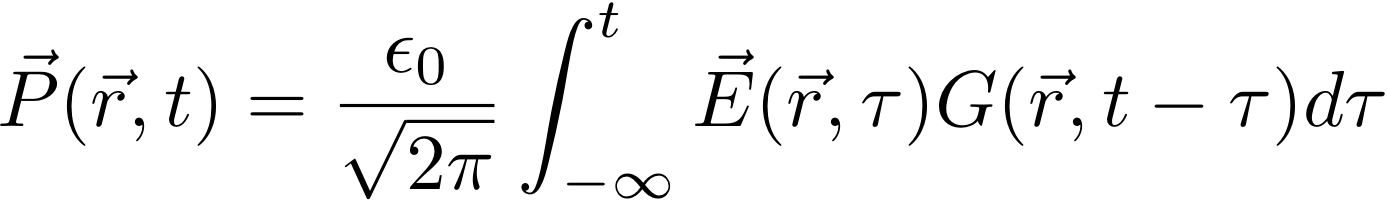 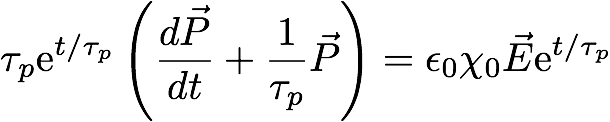 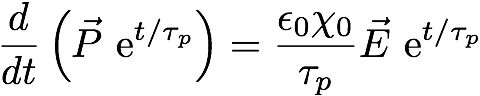 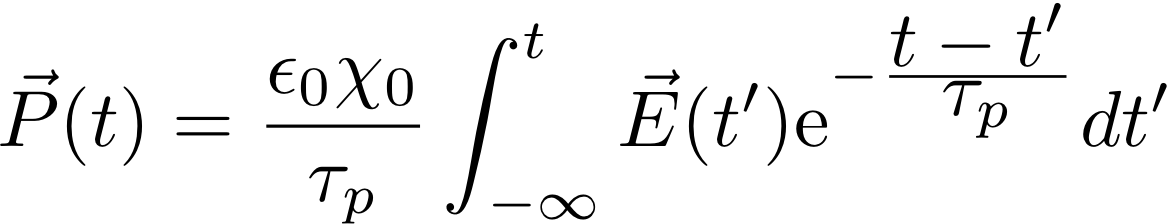 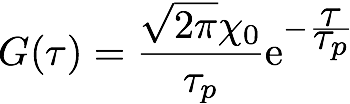 [Speaker Notes: Liquide/solide, gaz/solide, liquide/gaz]
Milieux diélectriques
Vérification sur le particulier d’un système d’ordre 1 :
Mécanisme valable pour la polarisation d’orientation
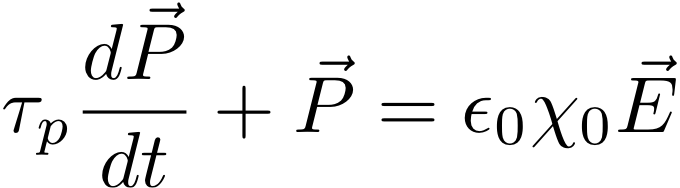 Résolution dans l’espace de Fourier :
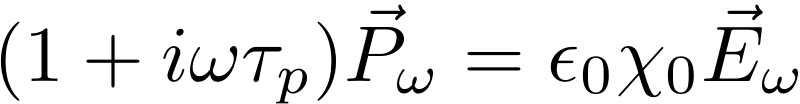 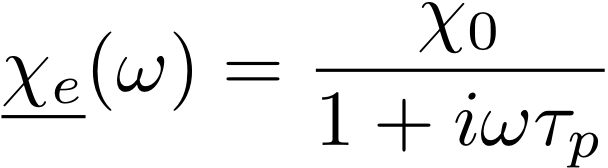 Résolution directe dans l’espace physique :
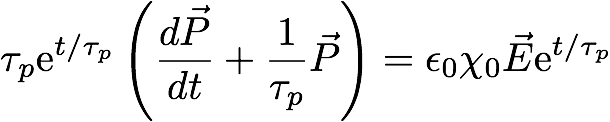 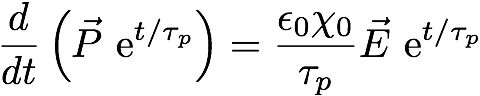 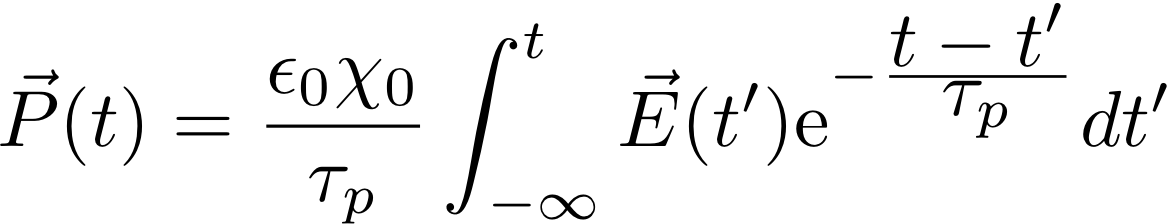 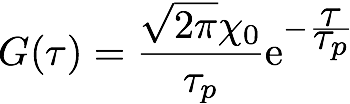 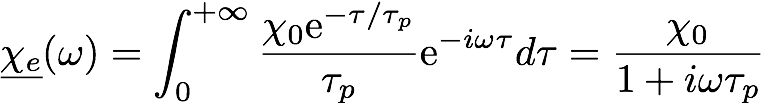 [Speaker Notes: Liquide/solide, gaz/solide, liquide/gaz]
Milieux diélectriques
Vérification sur le particulier d’un système d’ordre 1 :
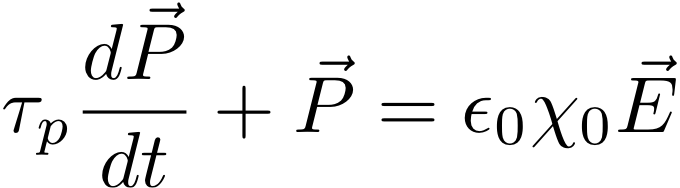 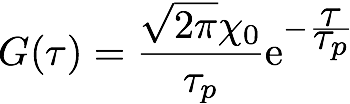 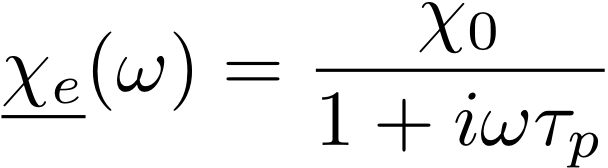 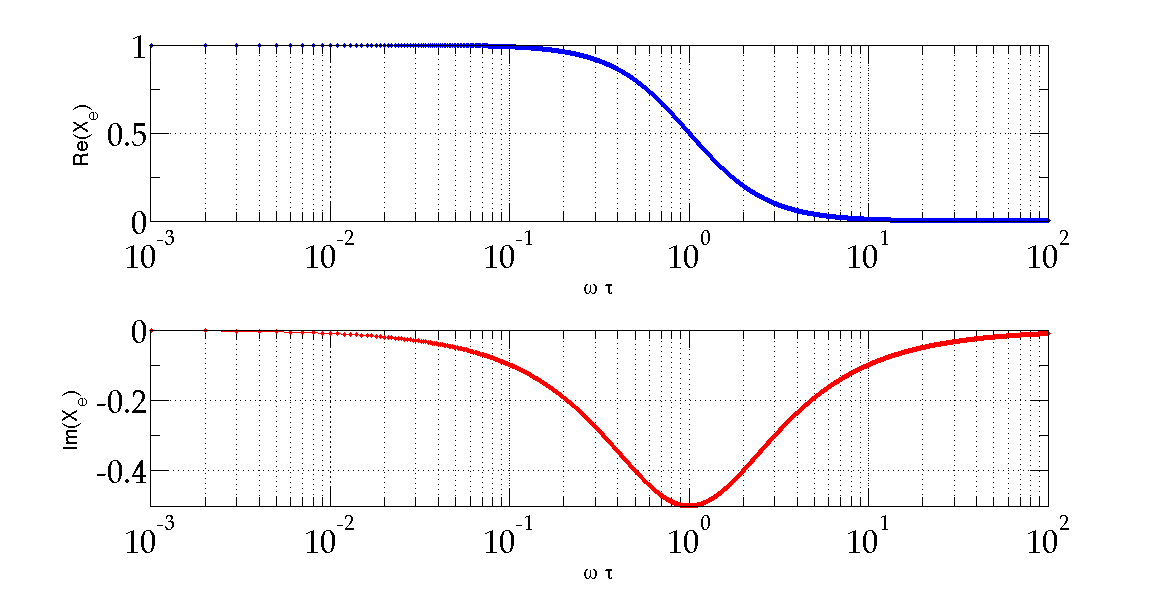 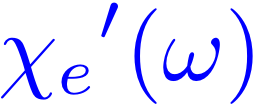 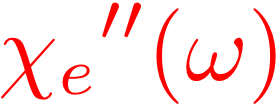 La partie imaginaire est importante lorsque la partie réelle varie beaucoup.
-
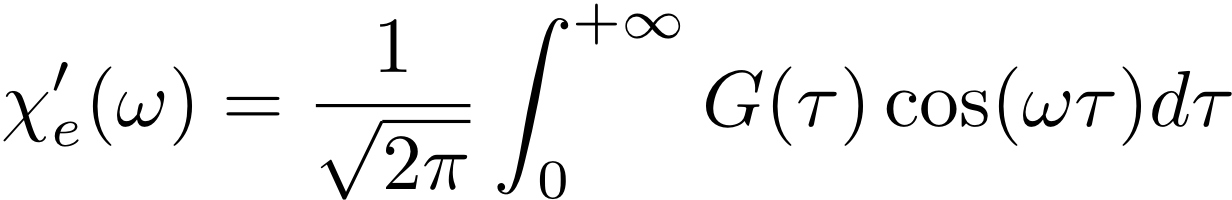 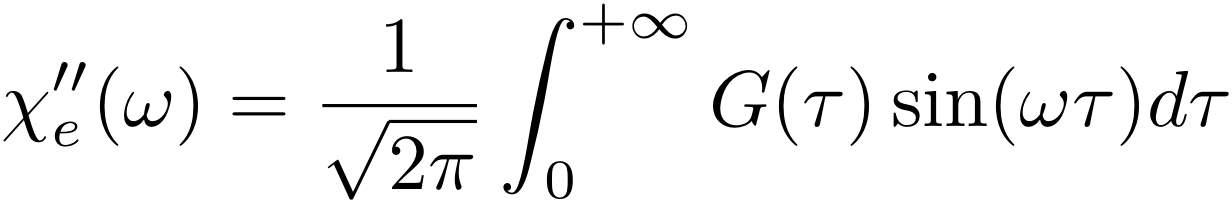 [Speaker Notes: Liquide/solide, gaz/solide, liquide/gaz]
Milieux diélectriques
3 – Considérations énergétiques
Extension du théorème de Poynting
Bilan de puissance transmise aux charges libres :
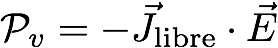 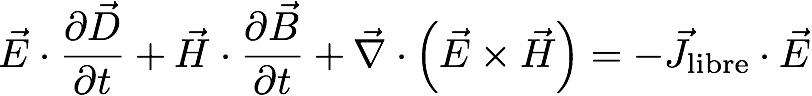 A partir des équations de Maxwell
Analyse vectorielle
[Speaker Notes: Liquide/solide, gaz/solide, liquide/gaz]
Milieux diélectriques
3 – Considérations énergétiques
Extension du théorème de Poynting
Bilan de puissance transmise aux charges libres :
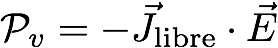 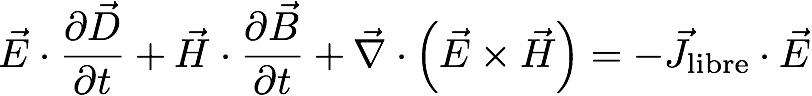 Dans le vide :
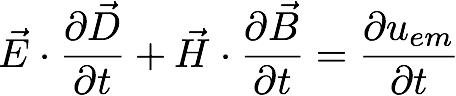 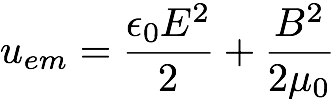 Dans un diélectrique (non magnétique) la situation est plus complexe :
Vecteur de Poynting :
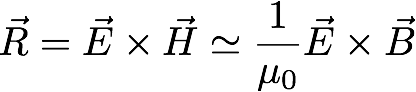 D et E ne sont pas proportionnels :
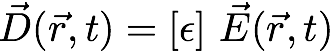 Il faut que la permitivité soit une constante (champ quasi-statique), ou que la gamme de fréquence soit réduite (quasi-monochromatique)
Alors :
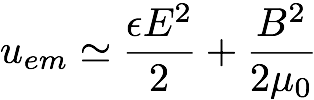 [Speaker Notes: Liquide/solide, gaz/solide, liquide/gaz]
Milieux diélectriques
III – Mécanismes de polarisation
1 – Polarisabilité
Une entité microscopique se modifie en présence d’un champ électrique extérieur, une entité microscopique acquiert un moment dipolaire.
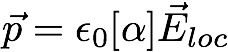 Tenseur polarisabilité. Homogène à un volume
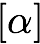 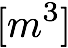 Champ local vu par l’atome ou la molécule.
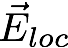 Grands types de mécanismes :
Polarisation d’orientation (molécules polaires)
Polarisation électronique (déformation de la fonction d’onde)
Polarisation ionique (structure cristalline)
[Speaker Notes: Liquide/solide, gaz/solide, liquide/gaz]
Milieux diélectriques
1.A – Polarisabilité d’orientation
Concerne les liquides ou les gaz composés de molécules possédant un moment dipolaire permanent.
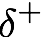 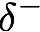 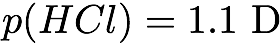 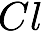 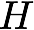 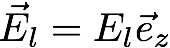 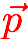 Energie d’interaction dans un champ extérieur.
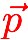 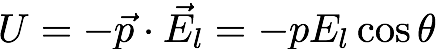 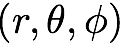 Système en contact avec un thermostat (statistique de Boltzmann).
Compétition alignement, agitation thermique.
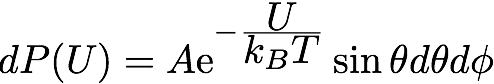 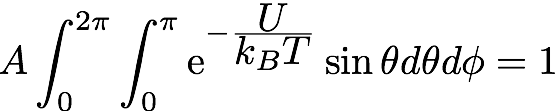 Normalisation :
Quelles autres hypothèses du modèle sont cachées ?
[Speaker Notes: Liquide/solide, gaz/solide, liquide/gaz]
Milieux diélectriques
1.A – Polarisabilité d’orientation
Concerne les liquides ou les gaz composés de molécules possédant un moment dipolaire permanent.
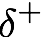 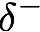 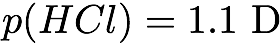 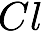 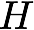 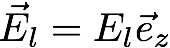 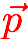 Energie d’interaction dans un champ extérieur.
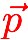 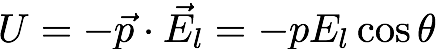 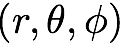 Système en contact avec un thermostat (statistique de Boltzmann).
Compétition alignement, agitation thermique.
-Pas d’interactions dipôle-dipôle (sinon int. van der Waals, livre Atkins)
-Séparation des interactions de positions et du potentiel
-On ne traite ici que la partie électrique pour le dipôle moyen
[Speaker Notes: Liquide/solide, gaz/solide, liquide/gaz]
Milieux diélectriques
1.A – Polarisabilité d’orientation
Concerne les liquides ou les gaz composés de molécules possédant un moment dipolaire permanent.
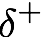 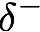 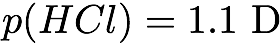 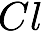 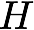 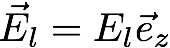 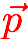 Energie d’interaction dans un champ extérieur.
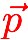 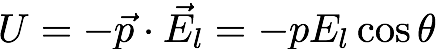 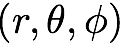 Système en contact avec un thermostat (statistique de Boltzmann).
Compétition alignement, agitation thermique.
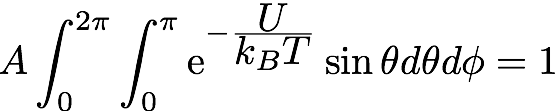 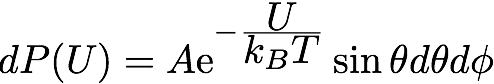 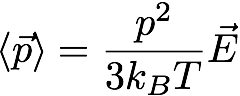 On suppose U<<kT, montrer que
[Speaker Notes: Liquide/solide, gaz/solide, liquide/gaz]
Milieux diélectriques
Calcul d’une valeur moyenne sur les configurations possibles
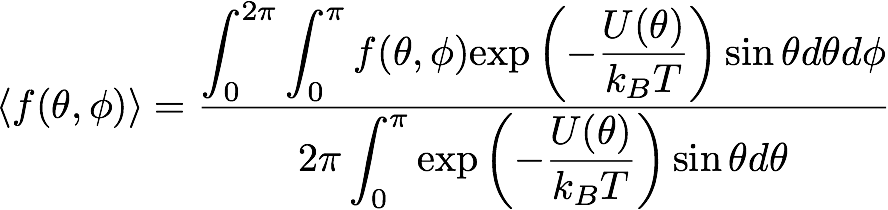 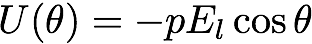 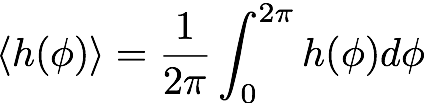 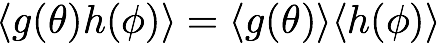 Polarisation moyenne :
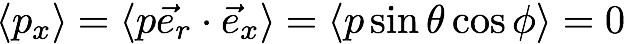 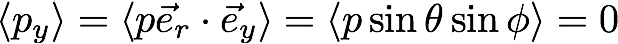 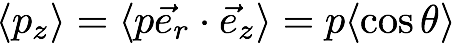 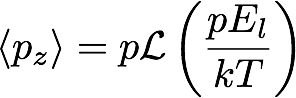 Solution analytique :
Fonction de Langevin
[Speaker Notes: Liquide/solide, gaz/solide, liquide/gaz]
Milieux diélectriques
On suppose U<<kT.
La réponse est linéaire
ODG : ddp de 100 V sur 100 microns,
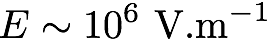 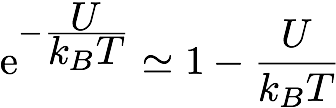 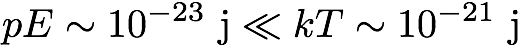 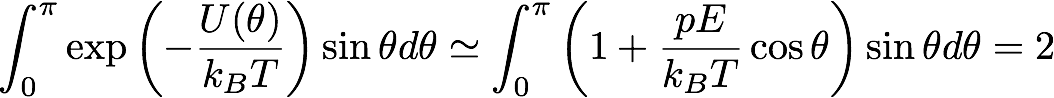 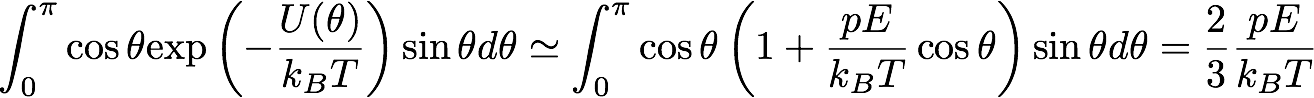 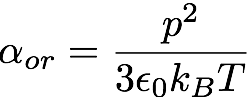 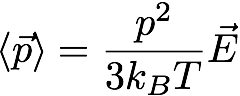 La dépendance en température, bien vérifiée expérimentalement, est le signe d’un effet statistique.

Modèle dynamique de type visqueux :
Les molécules doivent tourner
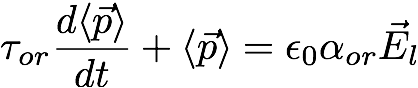 [Speaker Notes: Liquide/solide, gaz/solide, liquide/gaz]
Milieux diélectriques
1.B – Polarisabilité électronique
Le modèle phénoménologique de l’électron élastiquement lié rend bien compte du phénomène.
L’électron est lié au proton par une interaction effective de type élastique
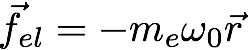 Le dissipation est modélisée par une force de frottement visqueuse
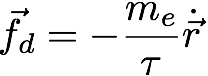 Si l’échelle spatiale des variations du champ est grande devant le rayon atomique, le champ semble homogène (k.a0 << 1).
En complexes :
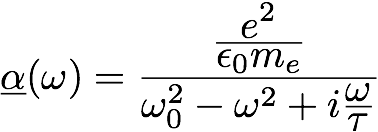 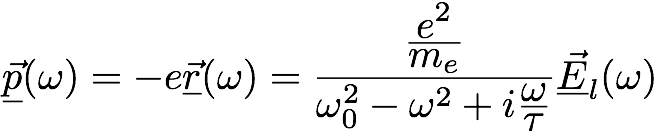 [Speaker Notes: Liquide/solide, gaz/solide, liquide/gaz]
Milieux diélectriques
1.B – Polarisabilité électronique
A fréquence nulle, la polarisabilité électronique est :
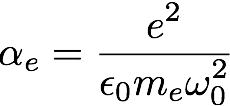 Un peu d’analyse dimensionnelle sur le modèle semi-classique
1) Evaluer la fréquence
Potentiel coulombien
Conseil : utiliser l’équation de Schrödinger
« comme en mécanique des fluide »
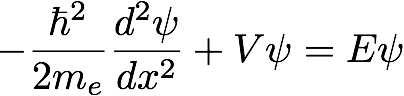 pour trouver le rayon de Bohr et montrer que
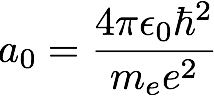 2) Comment change a0 lorsque l’on passe d’une couche  électronique à la suivante ?
[Speaker Notes: Liquide/solide, gaz/solide, liquide/gaz]
Milieux diélectriques
1.B – Polarisabilité électronique
A fréquence nulle, la polarisabilité électronique est :
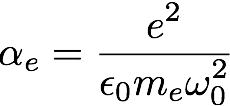 Evaluation de la fréquence :
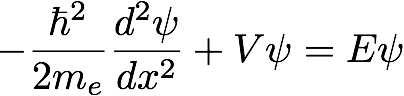 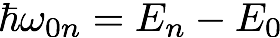 Tous les termes sont du même ordre
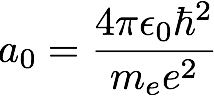 est le rayon de Bohr de l’atome d’hydrogène.
Pour l’atome d’hydrogène
L’évolution de la polarisabilité suit celle de la taille du nuage électronique
[Speaker Notes: Liquide/solide, gaz/solide, liquide/gaz]
Milieux diélectriques
Polarisabilité électronique de quelques éléments (BFR T.4)
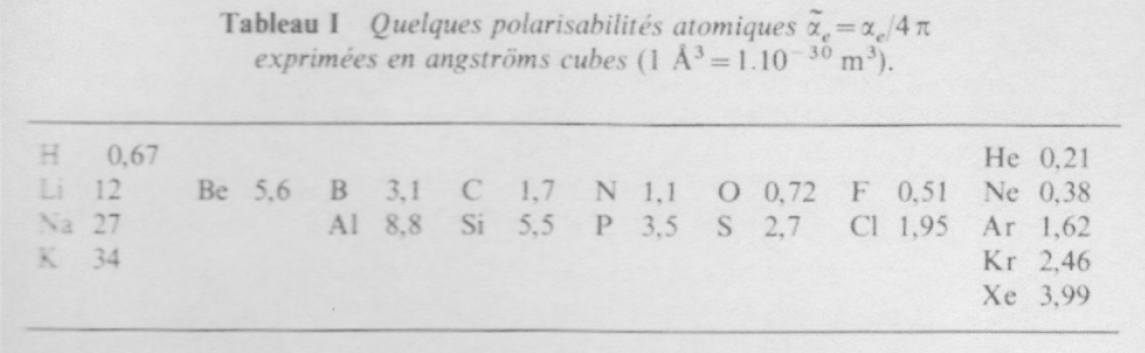 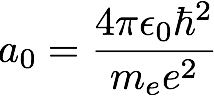 est le rayon de Bohr de l’atome d’hydrogène.
Tableau périodique : alpha augmente en ligne et diminue en colonne
[Speaker Notes: Liquide/solide, gaz/solide, liquide/gaz]
Milieux diélectriques
1.B – Polarisabilité électronique
Remarques :
Cas d’un atome poly-électronique :
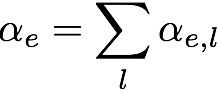 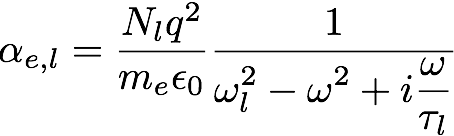 Le modèle est phénoménologique, l’électron n’est pas élastiquement lié.
La température n’a aucun rôle (pas un effet statistique)
Un traitement quantique (non résonnant) donne un résultat analogue
(Livre C.T. p.1297 T.2)
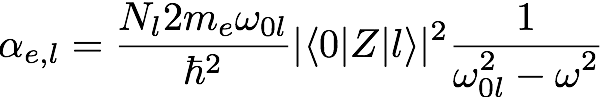 1.C – Polarisabilité ionique
Le traitement est similaire, mais les masses plus grandes. Les fréquences sont dans l’IR.
[Speaker Notes: Liquide/solide, gaz/solide, liquide/gaz]
Milieux diélectriques
2 – Le champ local
Pour connaître la réponse de la matière, il faut connaître le champ localement ressenti par un atome : 

Il peut être différent du champ extérieur (lissé) si les atomes sont proches, i.e. dans les phases condensées
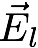 On décompose :
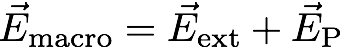 Créé par les charges extérieures
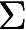 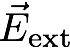 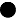 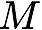 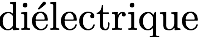 Créé par les charges liées du diélectrique
[champ lissé]
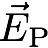 Champ vu par un atome en M
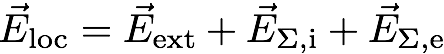 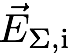 Créé par les charges proches situées dans la sphères
[on tient compte de la position des atomes]
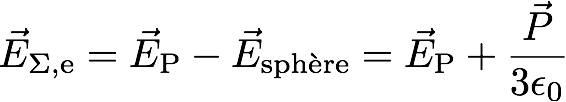 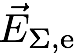 Créé par les charges extérieures
[charges éloignées, champ lissé]
[Speaker Notes: Liquide/solide, gaz/solide, liquide/gaz]
Milieux diélectriques
2 – Le champ local
Il faut assembler toutes les contributions :
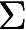 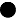 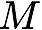 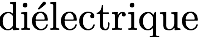 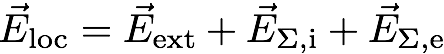 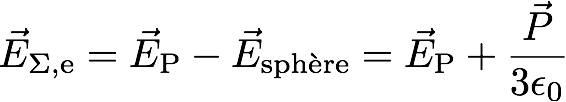 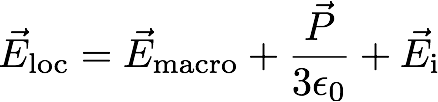 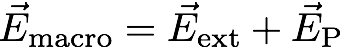 Phase liquide, ou solide à symétrie cubique
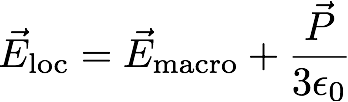 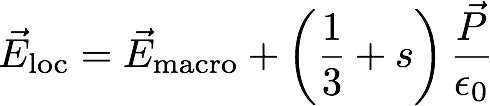 En général :
s est une constante, de l’ordre de l’unité, qui peut être nulle.
Ce terme n’est pas nul pour les phases condensées polaires.
[Speaker Notes: Liquide/solide, gaz/solide, liquide/gaz]
Milieux diélectriques
Contribution des voisins les plus proches, calcul de
Dans un cristal cubique, chaque atome a 6 voisins (haut, bas, 4 côtés)
Tous les dipôles sont localement alignés
On suppose
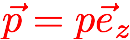 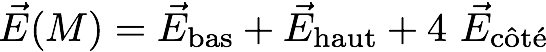 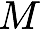 [Speaker Notes: Liquide/solide, gaz/solide, liquide/gaz]
Milieux diélectriques
Contribution des voisins les plus proches
Dans un cristal cubique, chaque atome a 6 voisins (haut, bas, 4 côtés)
Tous les dipôles sont localement alignés
On suppose
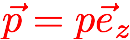 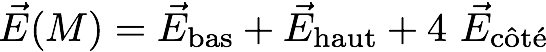 Les champs en M sont selon z
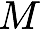 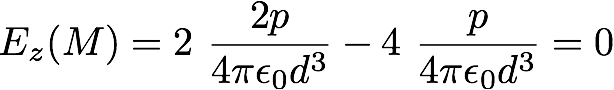 [Speaker Notes: Liquide/solide, gaz/solide, liquide/gaz]
Milieux diélectriques
Contribution des voisins les plus proches
Dans un cristal cubique, chaque atome a 6 voisins (haut, bas, 4 côtés)
Tous les dipôles sont localement alignés
On suppose
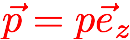 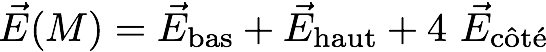 Les champs en M sont selon z
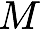 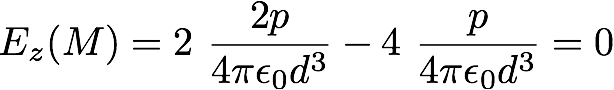 Le résultat est vrai aussi pour
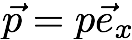 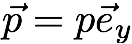 La constante s est nulle pour le cristal cubique car les contributions « champ proche » se compensent.
[Speaker Notes: Liquide/solide, gaz/solide, liquide/gaz]
Milieux diélectriques
3 – Relation entre polarisabilité et susceptibilité
3.A – Milieux peu denses
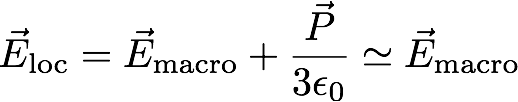 La polarisation est faible
Pour une densité atomique N/V
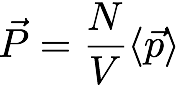 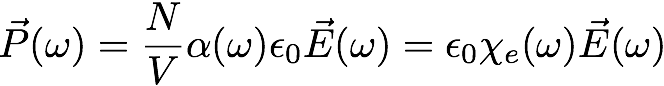 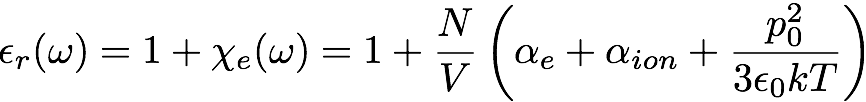 La mesure de la permitivité est une mesure de la polarisabilité. L’écart à l’unité est proportionnel à la densité
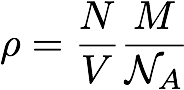 [Speaker Notes: Liquide/solide, gaz/solide, liquide/gaz]
Milieux diélectriques
Dépendance en température de quelques gaz polaires
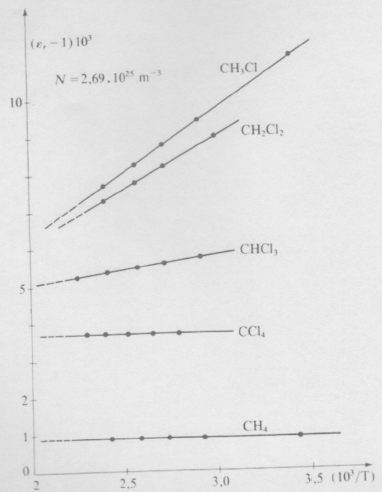 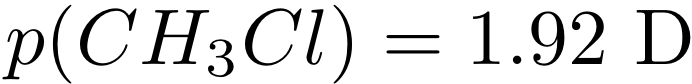 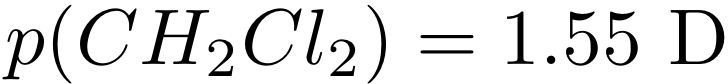 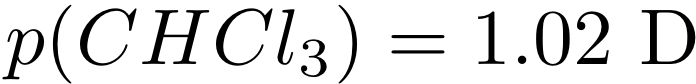 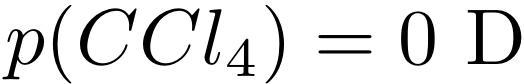 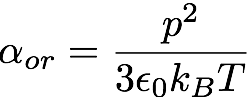 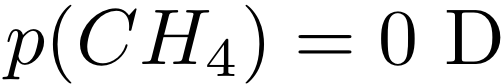 [Speaker Notes: Liquide/solide, gaz/solide, liquide/gaz]
Milieux diélectriques
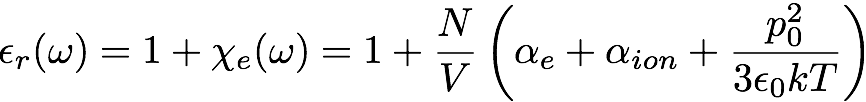 Dépendance en fréquence (BFR T.4)
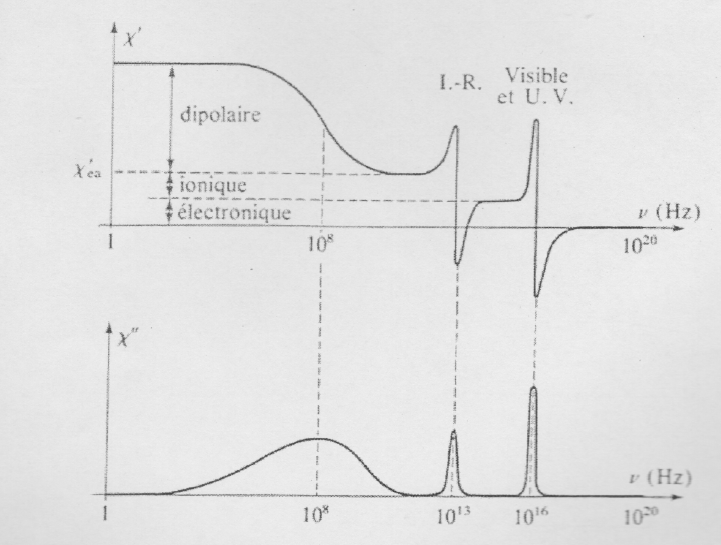 -
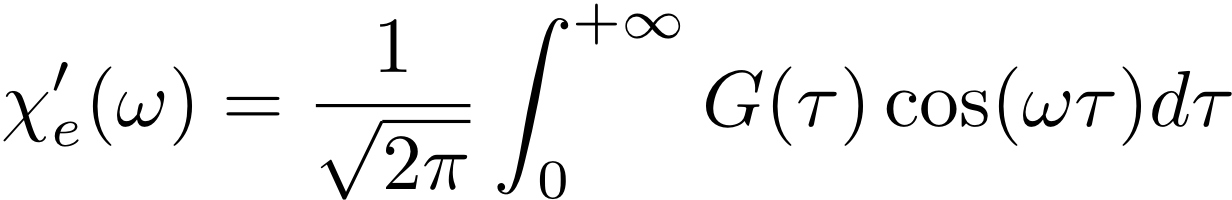 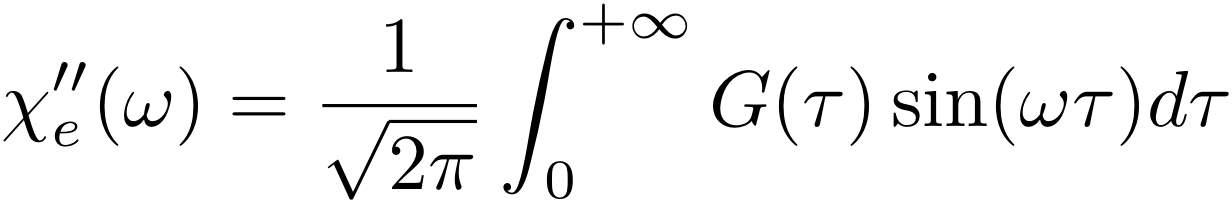 [Speaker Notes: Liquide/solide, gaz/solide, liquide/gaz]
Milieux diélectriques
3.B – Milieux denses, relation de Clausius - Mossotti
Cas des gaz à sous forte pression, des liquide, des solides
Le champ local n’est pas le champ macroscopique
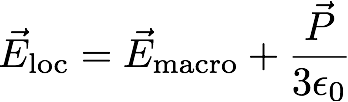 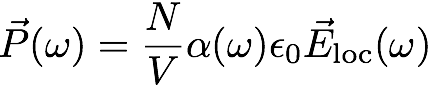 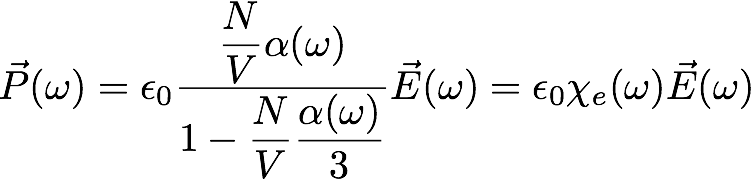 Polarisabilité et susceptibilité ne sont pas proportionnelles
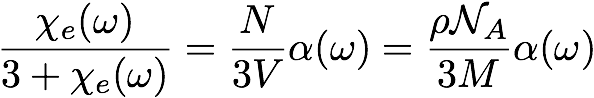 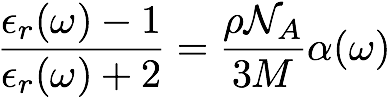 Relation de Clausius-Mossotti
Assez bien vérifiée expérimentalement pour les fluides non polaires
[Speaker Notes: Liquide/solide, gaz/solide, liquide/gaz]
Milieux diélectriques
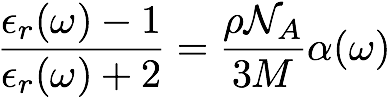 Relation de Clausius-Mossotti
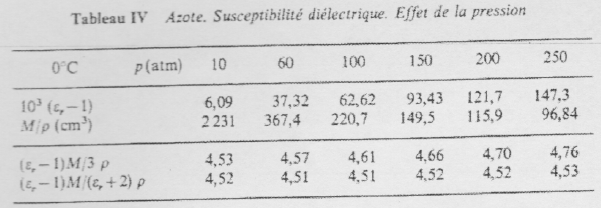 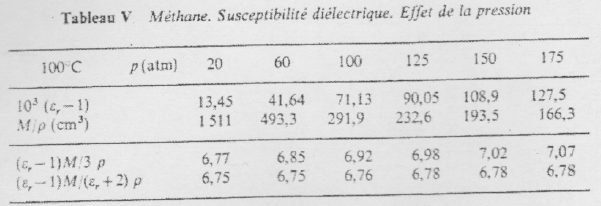 [Speaker Notes: Liquide/solide, gaz/solide, liquide/gaz]
Milieux diélectriques
4 – Propagation dans les milieux diélectriques (cas monochromatique)
Milieu LHI, non magnétique, non conducteur
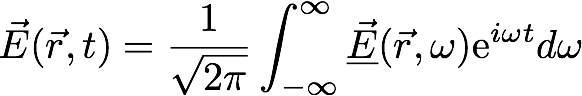 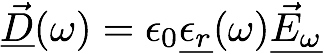 1) Ecrire correctement les équations de Maxwell
2) Obtenir l’équation vérifiée par
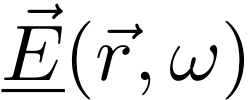 3) Obtenir la vitesse de phase et l’indice de réfraction pour une propagation en milieu illimité et une permitivité réelle.
[Speaker Notes: Liquide/solide, gaz/solide, liquide/gaz]
Milieux diélectriques
4 – Propagation dans les milieux diélectriques (cas monochromatique)
Milieu LHI, non magnétique, non conducteur
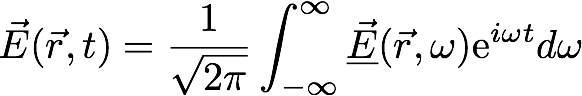 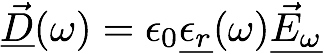 1) Equations de Maxwell :
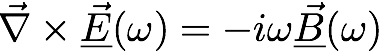 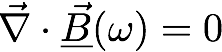 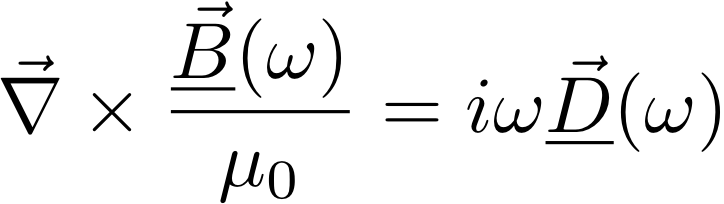 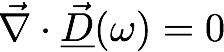 2) On utilise l’égalité :
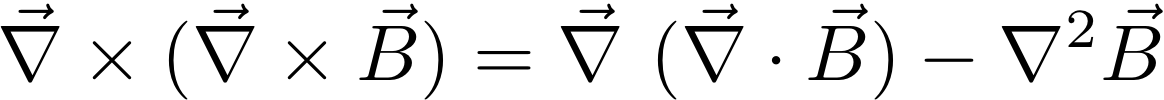 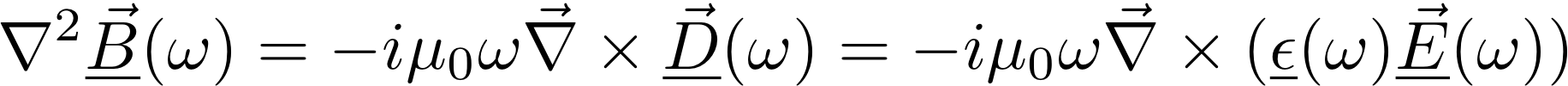 Perméabilité homogène :
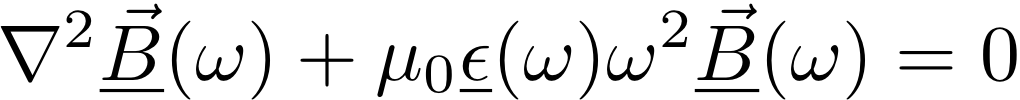 Equation de Helmoltz. En l’absence de C.L. les solutions sont les ondes planes
[Speaker Notes: Liquide/solide, gaz/solide, liquide/gaz]
Milieux diélectriques
3)
Equation de Helmoltz. En l’absence de C.L. les solutions sont les ondes planes
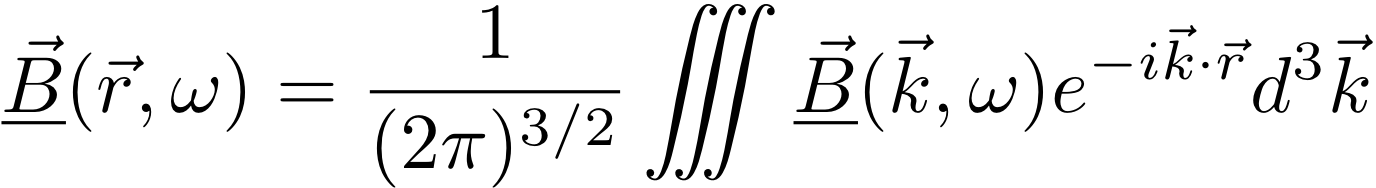 Relation de dispersion :
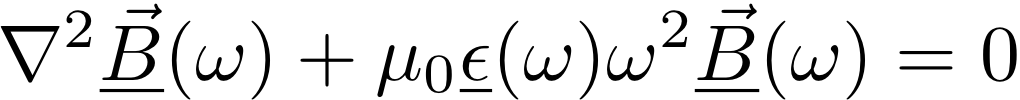 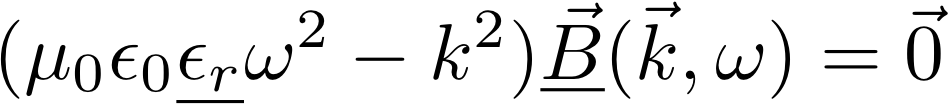 Perméabilité réelle :
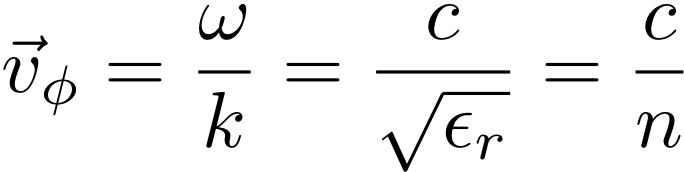 vitesse de phase
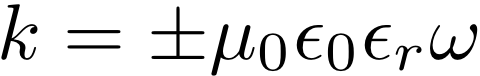 Indice optique :
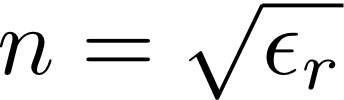 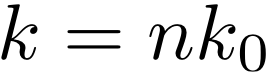 La fréquence est inchangée, la longueur d’onde diminue par rapport au vide.
Structure de l’onde :
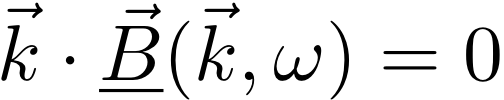 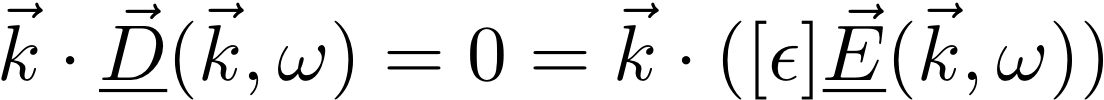 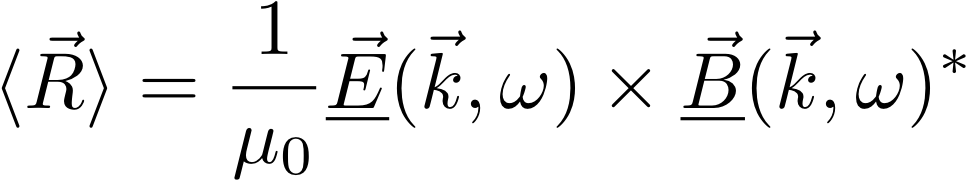 E n’est transverse que si le milieu est isotrope, B et D sont toujours transverse.
Attention ceci n’est vrai qu’en absence de C.L. (cf guide d’onde)
[Speaker Notes: Liquide/solide, gaz/solide, liquide/gaz]
Milieux diélectriques
Traiter le cas d’une permitivité complexe :
dans le cas
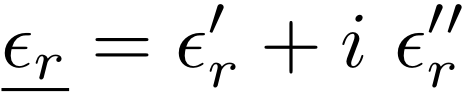 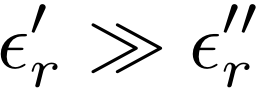 1) Trouver le vecteur d’onde complexe
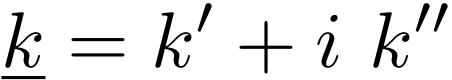 2) Donner la structure de l’onde pour une propagation selon z
3) Donner l’indice de réfraction complexe
4) Calculer la puissance moyenne communiquée au milieu
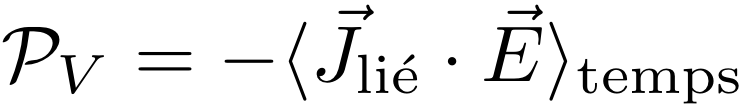 [Speaker Notes: Liquide/solide, gaz/solide, liquide/gaz]
Milieux diélectriques
Perméabilité complexe, absorption :
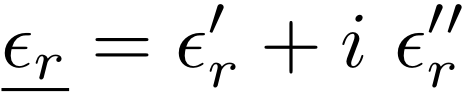 1) Cas d’une absorption faible
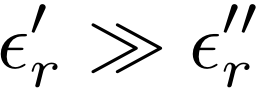 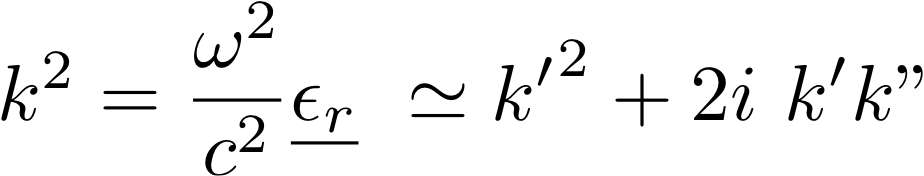 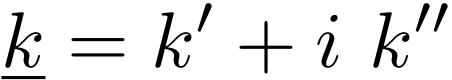 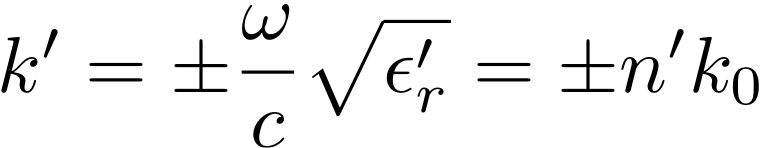 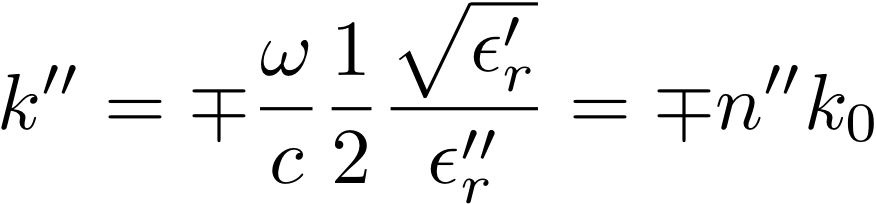 2) Structure de l’onde :
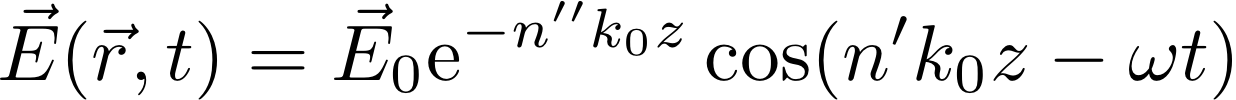 3) Indice optique complexe :
4) Puissance cédée par unité de volume
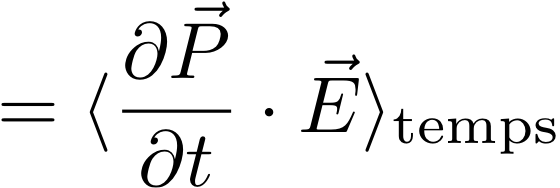 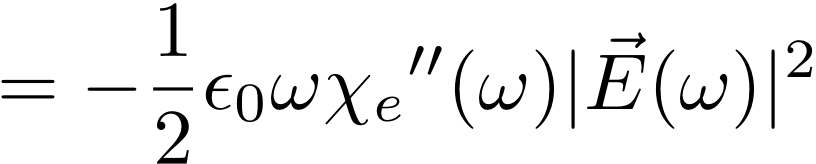 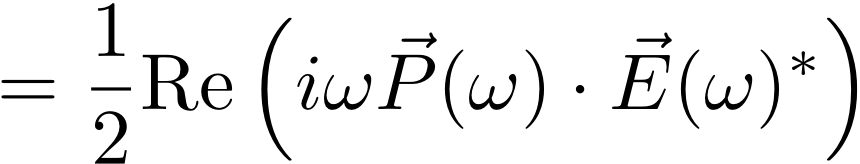 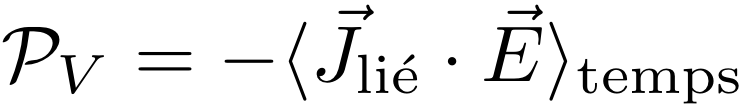 [Speaker Notes: Liquide/solide, gaz/solide, liquide/gaz]